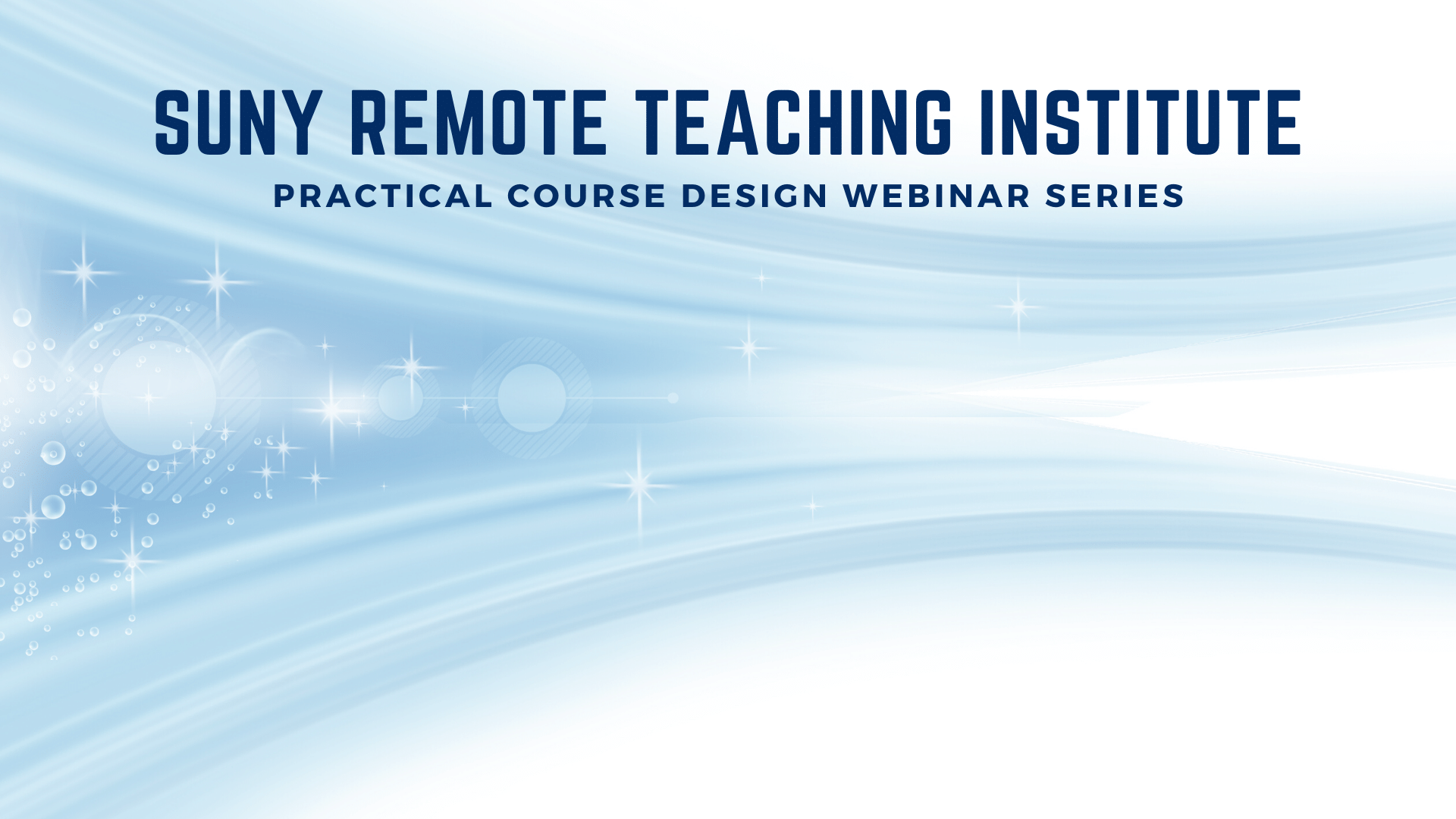 Designing Course Goals
https://www.suny.edu/sunyrti
 
Rethinking Your Student Learning Goals

Chris Price, Academic Programs Manager
SUNY Center for Professional Development
chris.price@suny.edu
Rethinking Your Student Learning Goals
Session Goals:
How are student-centered learning goals different than student learning objectives or outcomes?
What do student-centered learning goals look like?
How can you create learning goals that are flexible, learner-centered, and in alignment with what those in your discipline do?
Rethinking Your Student Learning Goals
Presentation adapted with permission from
“Designing Effective and Innovative Courses” 
http://serc.carleton.edu/NAGTWorkshops/coursedesign/tutorial/index.html (Search for “Cutting Edge Course Design Tutorial in Google”)
Barbara Tewksbury, Department of Geosciences, Hamilton College & R. Heather Macdonald, Department of Geology, College of William and Mary
How do some novice teachers design their courses and assess student learning?
Make list of content items important to coverage of the field
Develop syllabus by organizing items into topical outline
Flesh out topical items in lectures, discussions, labs, etc.
Test knowledge learned in course
What’s missing?
Consideration of what your students need or could use, particularly after the course is over
Articulation of goals beyond content/coverage goals
Focus on student learning and problem solving rather than on coverage of material by the instructor
An AlternativeGoals-Based Approach
Emphasis is on designing courses in which
Students learn significant and appropriate content and skills
Students have practice in thinking for themselves and solving problems in the discipline
Students leave the course prepared to use their knowledge and skills in the future
Objectives vs. Outcomes vs. Goals
The importance of these distinctions depends on the context in which they are used
“A goal is an idea of the future or desired result that a person or a group of people envision, plan and commit to achieve. People endeavor to reach goals within a finite time by setting deadlines.” (https://en.wikipedia.org/wiki/Goal)
Goals need to be concrete and measurable (“My goal is to not gain more than 3 pounds during my vacation.”)
Rethinking Your Student Learning Goals
Session Goals:
How are student-centered learning goals different than student learning objectives or outcomes? ✔
What do student-centered learning goals look like?
How can you create learning goals that are flexible, learner-centered, and in alignment with what those in your discipline do?
Overview of Process
Step 1: Articulating context and audience

Step 2: Setting overarching course student learning goals
Step 1: Context and Audience
Who are my students?
What do they need?
What are the needs of the curriculum?
What are the constraints (including instructional modality) and support structure?
Task: Context & Constraints
Go to https://tinyurl.com/coursecontext

Read through the questions
What are the primary challenges posed by the context and constraints?
What opportunities are presented by the context and constraints that you could take advantage of in course design?
Step 2: Setting Student-Focused Overarching Goals
We can’t do our students’ learning for them
Exposure does not guarantee learning
Students learn when they are actively engaged in practice, application, and problem-solving         
Need to set course goals for the students, not the teacher
Setting Student-Focused Overarching Goals
Example from an art history course
Survey of art from a particular period
Vs.
Enabling students to go to an art museum and evaluate technique of an unfamiliar work or evaluate an unfamiliar work in its historical context or evaluate a work in the context of a particular artistic genre/school/style
Setting Student-Focused Overarching Goals
Example from a bio course
Survey of topics in general biology
Vs.
Enabling students to evaluate claims in the popular press or seek out and evaluate information or make informed decisions about issues involving genetically-engineered crops, stem cells, DNA testing, HIV AIDS, etc.
Setting Student-Focused Overarching Goals
Example from an education course
Survey of results of research on learning
Vs.
Enabling students to design classroom activities for students that are consistent with educational theory and the science of learning
Common Denominator
What sorts of things do you do simply because you are a professional in your discipline?
Physicist: predict outcomes based on calculations from physics principles
Art historian: assess works of art
Historian: interpret historical account in light of the source of information
English professor: critical reading of prose/poetry
https://tinyurl.com/coursegoals
Your course should enable your students, at appropriate level, to do what you do in your discipline, not just expose them to what you know
 Start by answering one or both of the following questions:
In context of general course topic, what do you do? What does analyze, evaluate, etc. involve?
Alternatively, what is unique about your worldview/the view of your discipline?
Task: What do you do?
Lower Order vs. Higher Order Thinking Skill Goals
From Bloom’s Taxonomy (because you can’t avoid all the jargony pedagogical stuff)
In all disciplines the purpose of lower order skills are to accomplish tasks that also require higher order thinking skills
We can set higher order learning goals in courses at all levels
Lower Order Thinking Skill Goals
Knowledge, comprehension, application
list

identify

recognize
explain

describe

paraphrase
calculate

mix

prepare
Examples of Goals Involving Lower Order Thinking Skills
At the end of this course, I want students to be able to:
List the major contributing factors in the spread of disease
Identify common rocks and minerals
Recognize examples of erosional and depositional glacial landforms on a topographic map
Cite examples of poor land use practice
Discuss the causes of demographic change
Calculate standard deviation for a set of data
While some of these goals involve a deeper level of knowledge and understanding than others, the goals are largely reiterative
Higher Order Thinking Skill Goals
Analysis, synthesis, evaluation, some types of application
derive

design

formulate
predict

interpret

evaluate
analyze

synthesize

create
Examples of Goals Involving Higher Order Thinking Skills
At the end of this course, I want students to be able to:
Make an informed decision about a controversial topic, other than those covered in class, involving ___
Collect and analyze data in order to ___
Design models of ___
Solve unfamiliar problems in ____ 
Find and evaluate information/data on ____
Predict the outcome of ____
Examples of Goals Involving Higher Order Thinking Skills
At the end of this course, I want students to be able to:
Develop and test age-appropriate lesson plans
Analyze an unfamiliar epidemic (which is different from recalling those covered in class)
Evaluate the historical context of an unfamiliar event
Use data from recent Mars missions to re-evaluate older hypotheses about Mars geologic processes and history/evolution
Frame a hypothesis and formulate a research plan
Higher Order Thinking Skills Goals
What makes the higher order goals different from the lower order goals is that they are analytical, rather than reiterative
Focus is on new and different situations
Emphasis is on transitive nature of skills, abilities, knowledge, and understanding
Different paths & benchmarks possible for these goals
Set Goals with Higher Order Thinking Skills
Overarching goals involving lower order thinking skills are embedded in ones involving higher order thinking skills:
At the end of this course, students should be able to analyze and evaluate current issues and events based on their interpretations of and comparisons between works of political theory.
Set Concrete Goals with Measurable Outcomes
Clearer path to designing a course when overarching goals are stated as specific, observable actions that students should be able to perform if they have mastered the content and skills of a course:
I want students to understand, analyze, and evaluate current educational policies and practices using democratic philosophies of education.

Vs.
I want students to understand democratic philosophies of education.
Set Concrete Rather than Abstract Goals
Abstract goals are laudable but difficult to assess directly and difficult translate into practical course design
I want students to appreciate the complexity of political systems.
I want students to think like political scientists.
Do these goals meet our criteria?
I want to expose my students to the history of economic thought. 
I want my students to understand that poverty is a complex issue. 
I want my students to be able to identify rocks and minerals.
Students will be able to apply their knowledge of statistics to analyze reports and claims in the popular press.
Do these goals meet our criteria?
I want to expose my students to the history of economic thought. ✖
I want my students to understand that poverty is a complex issue. 
I want my students to be able to identify rocks and minerals.
Students will be able to apply their knowledge of statistics to analyze reports and claims in the popular press.
Do these goals meet our criteria?
I want to expose my students to the history of economic thought. ✖
I want my students to understand that poverty is a complex issue. ✖
I want my students to be able to identify rocks and minerals.
Students will be able to apply their knowledge of statistics to analyze reports and claims in the popular press.
Do these goals meet our criteria?
I want to expose my students to the history of economic thought. ✖
I want my students to understand that poverty is a complex issue. ✖
I want my students to be able to identify rocks and minerals. ✖
Students will be able to apply their knowledge of statistics to analyze reports and claims in the popular press.
Do these goals meet our criteria?
I want to expose my students to the history of economic thought. ✖
I want my students to understand that poverty is a complex issue. ✖
I want my students to be able to identify rocks and minerals. ✖
Students will be able to apply their knowledge of statistics to analyze reports and claims in the popular press. ✔
Setting Overarching Student Learning Goals for Your Course
Set student-focused goals
Answer the question what do I want my students to be able to do?
I want my students to use their strong background in order to ____
rather than just
I want my students to have a strong background in ____
Task: Write Overarching Student Learning Goals for Your Course
https://tinyurl.com/coursegoals

The overarching goals are the underpinning of your course and serve as the basis for developing activities to meet those goals
1-3 overarching goals is ideal
There is no one right set of overarching goals for a particular course topic
Task: Write Overarching Student Learning Goals for Your Course
Share your goal(s) with me for feedback
chris.price@suny.edu
In Blackboard in the asynchronous segment of the Remote Teaching Institute
Rethinking Your Student Learning Goals
Session Goals:
How are student-centered learning goals different than student learning objectives or outcomes? ✔
What do student-centered learning goals look like? ✔
How can you create learning goals that are flexible, learner-centered, and in alignment with what those in your discipline do? ✔
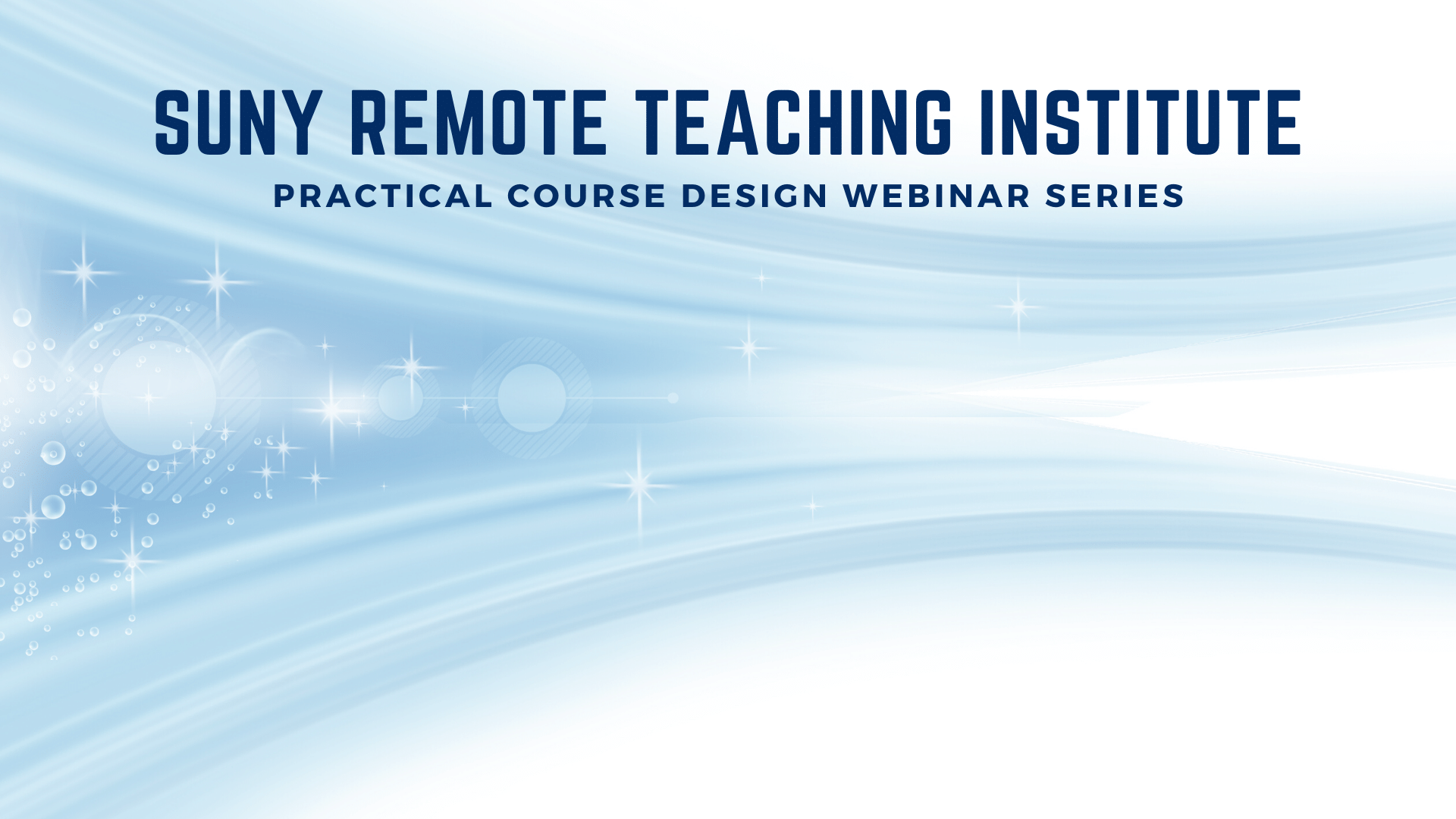 Designing Course Goals
https://www.suny.edu/sunyrti
 
Rethinking Your Student Learning Goals

Chris Price, Academic Programs Manager
SUNY Center for Professional Development
chris.price@suny.edu